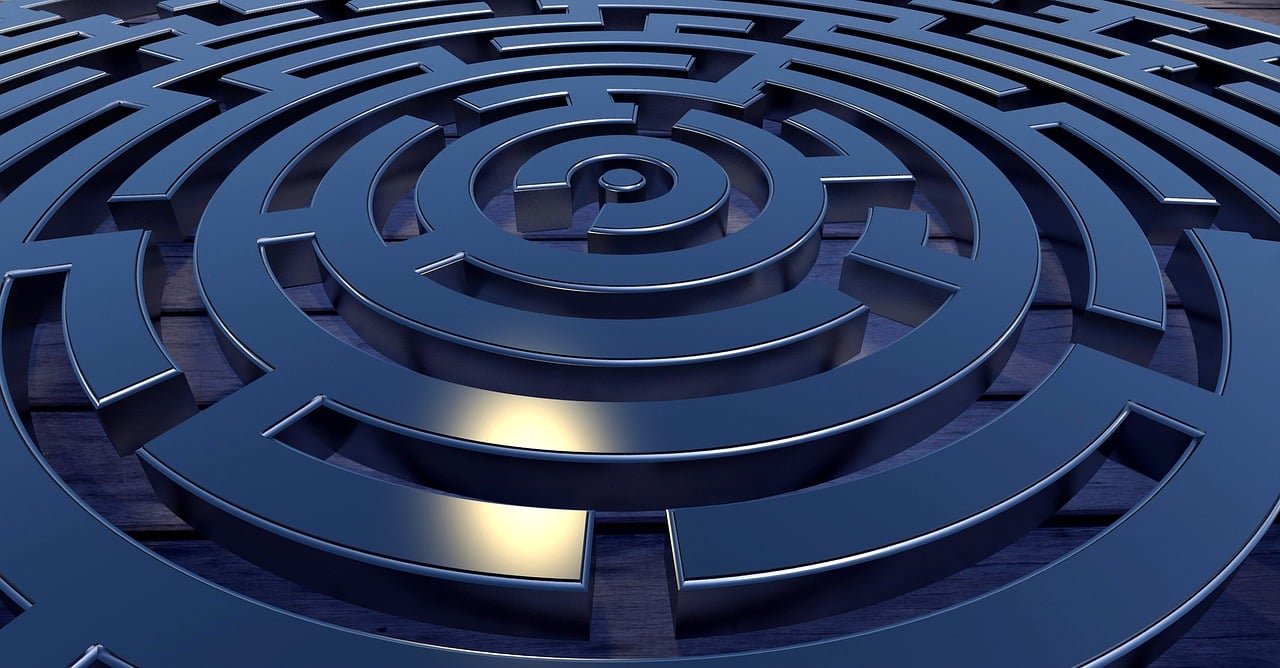 Developing a sustainable and adaptive framework for a rapidly changing environment
Tessie Kuiper-Coordinator International Affairs
SICI-Cyprus 12-4-2024
Inspectorate of Education
1
12-04-2024
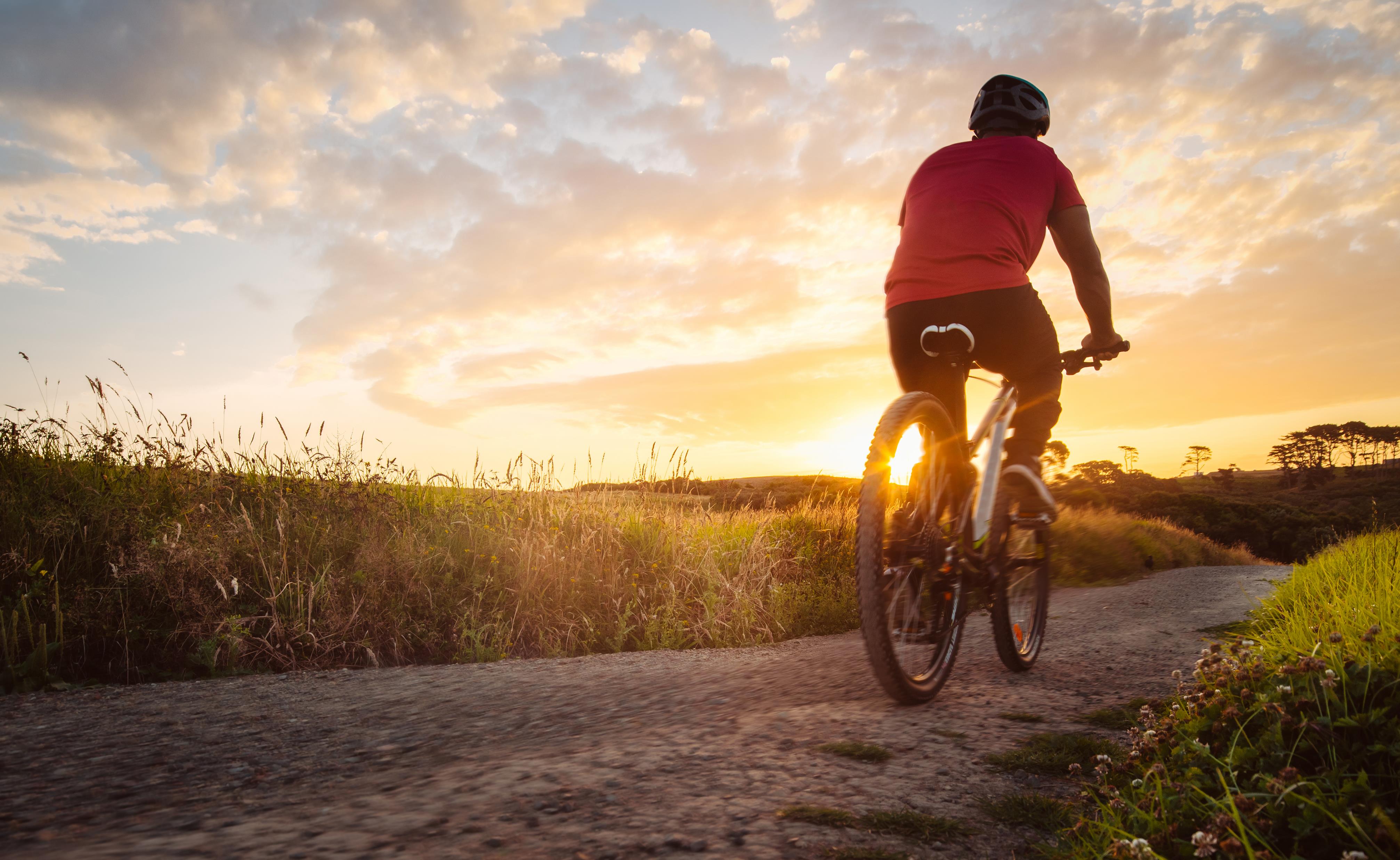 Content
The design phase
The development phase
The formal alignment phase
Inspectorate of Education
2
25-10-2023
Phases in framework development
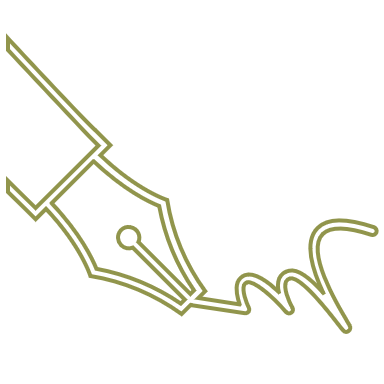 January 2023 – January 2024 In the design phase we arrive at a vision and the principles for the new inspection framework. In this phase, the vision and principles are elaborated and we consult important internal and external sources.

February 2024 – June 2026
In the development phase we elaborate the new research framework based on the principles. We do this through consultations and discussions with key actors, including the professional field, science, policy and other internal and external sources.

July 2026 – June 2027
In the formal alignment and determination phase, we present the framework and gain support. The process starts with consultations and ends with the implementation and communication.
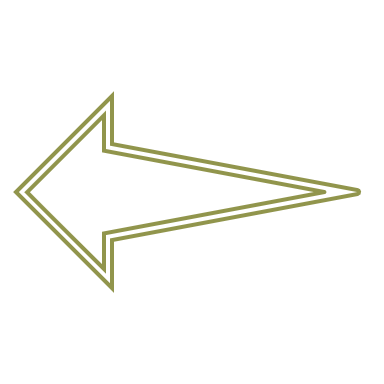 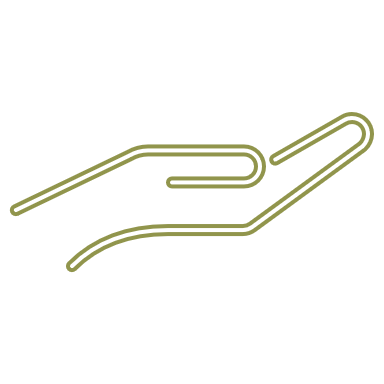 Inspectorate of Education
3
25-10-2023
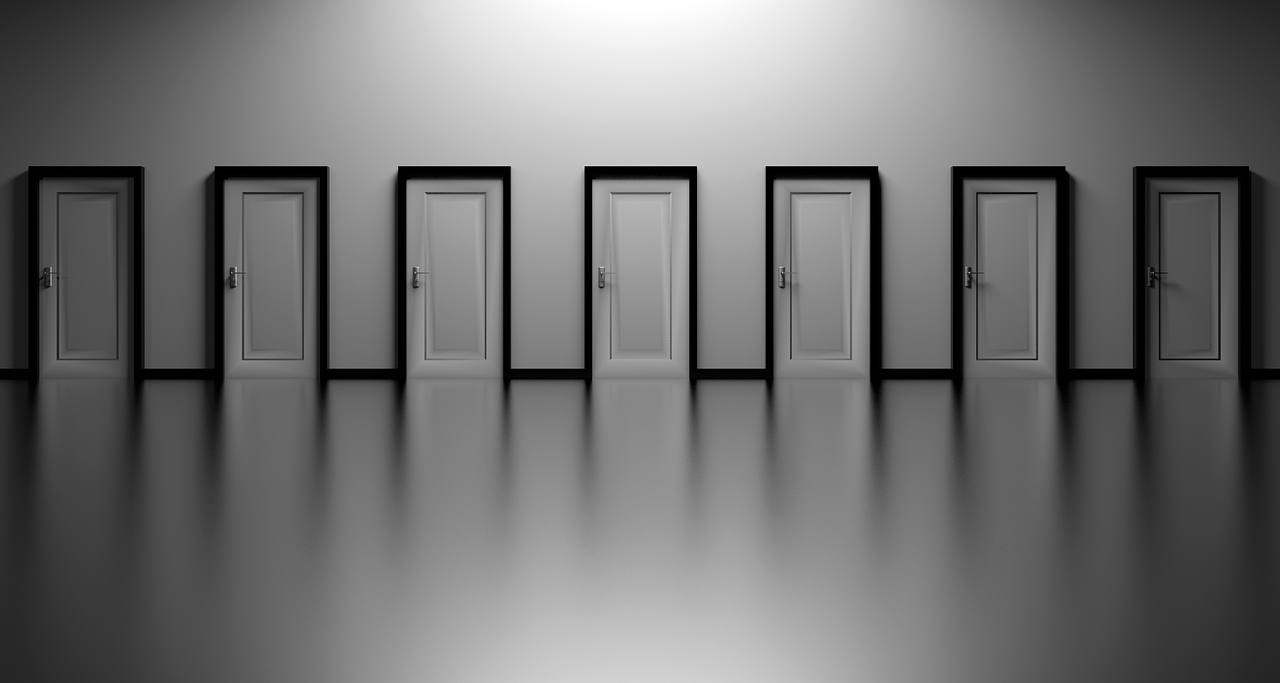 The design phase
Inspectorate of Education
4
25-10-2023
Why a new inspection framework ?
Inspectorate of Education
5
25-10-2023
Our current frameworks
Inspectie van het Onderwijs
6
25-10-2023
Design phase method
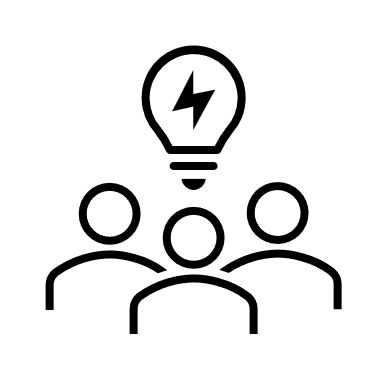 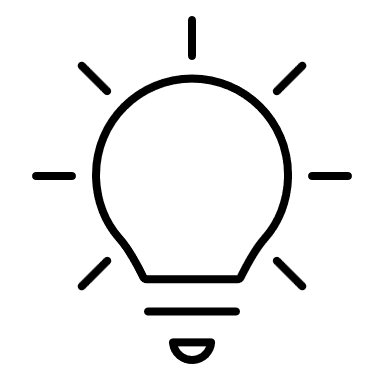 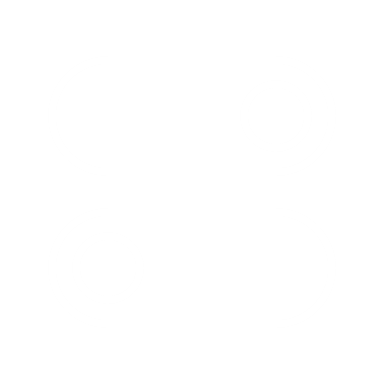 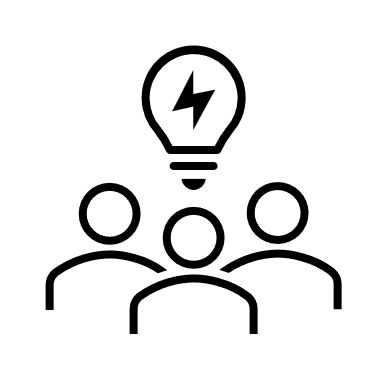 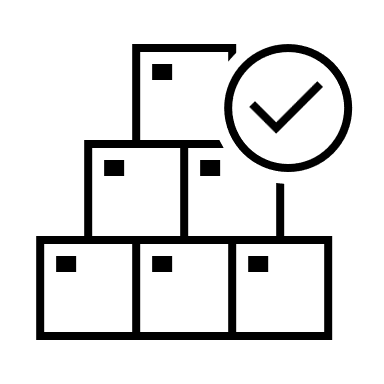 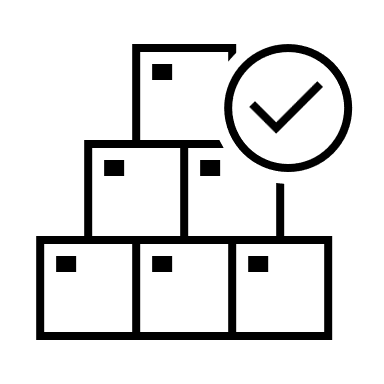 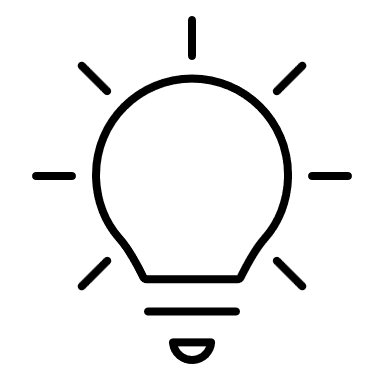 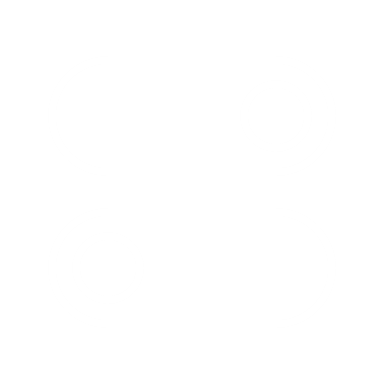 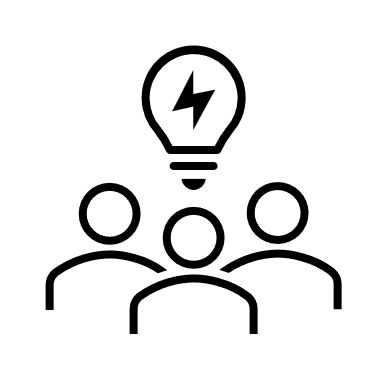 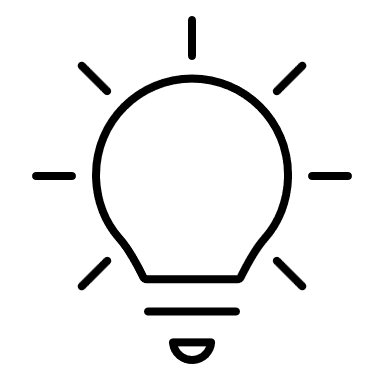 Inspectorate of Education
7
25-10-2023
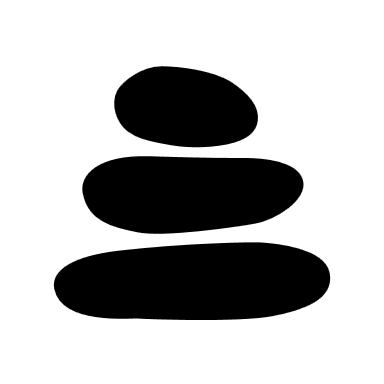 First building stone: New Vision
Our approach will be integral, interest driven and adaptive.

We look at the educational system, governing boards and schools/settings (preschool settings, schools, VET- education courses and universities) in coherence.
We act in line with urgent public interests or social demands  that we see in the education system.
We are able to adjust and be adaptive to these needs or demands. 
In this way, we aim to be as effective as possible
Inspectorate of Education
A3 and annual work plan
8
11-4-2024
[Speaker Notes: Speech text:
In order to be stable in our role, we need to hold on to our vision. Here you can see it in words and images.
Fitting with mission: 'effective supervision for better education'.
Effectiveness is therefore at the core.
In addition, 3 important elements that are also interrelated: integral-task-oriented-adaptive.
What does this mean? Explanation:
We first look at task-oriented (bottom left). Social developments require our attention, e.g. citizenship, equality of opportunity, newcomers, basic skills. We focus our energy where there is the greatest need. This is OBJECTIVE. Consider our focus on language and mathematics in continuation of the downward trend in education that I already mentioned.
The choices in the way we supervise: which intervention is appropriate? What is needed now? That's ADAPTIVE (the triangle at the bottom right).

-> Adaptive and task-oriented influence each other: it is not our framework or our instrument that is leading, but what you want to achieve in the outside world . You adapt to what is needed outside, and only rest when that has been achieved.

The icing on this triangular cake is integrated supervision. This means: supervision of all dimensions of national, administrative and institution/school. The point now is that the interaction between the 3 levels of supervision, i.e. system-administration-school or institution, provides added value.]
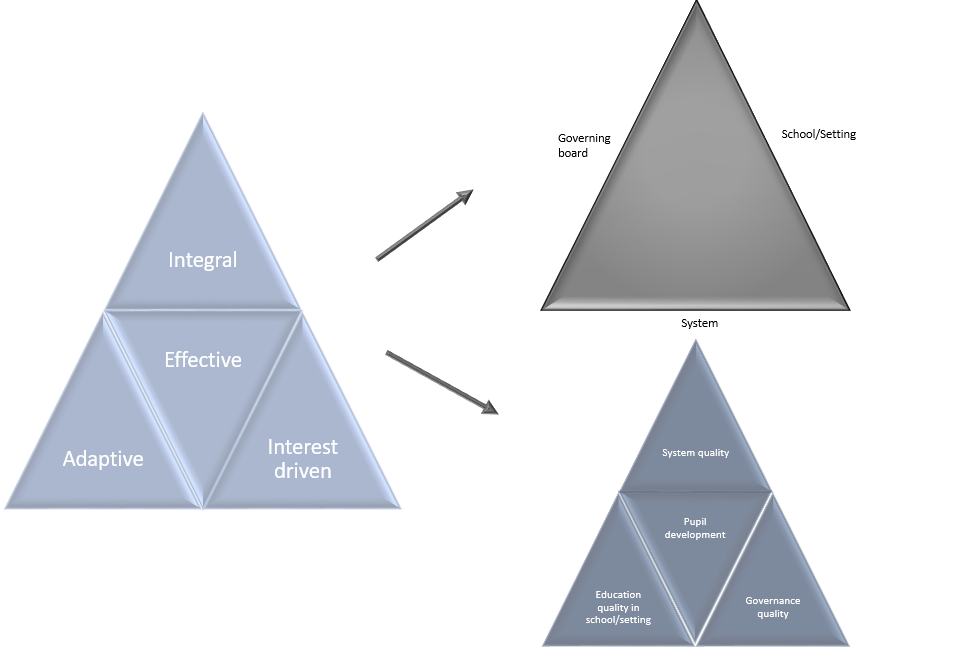 Integral
Inspectorate of Education
9
11-4-2024
[Speaker Notes: DO: design: blue triangle, must be school/institution (also in VT sheet 14)

Speech text:
Zoomed in for a moment: the triangle on the right is an elaboration of the upper triangle 'Integral'.

Example for illustration: Basic skills.
- Task-oriented. Because we raised this topic ourselves based on social developments in combination with the gap between our institutional supervision and our observations at system level.
- Adaptive. Because we have figured out how we want to approach this ourselves
- Integral. Because we incorporate the outcome of thematic research into management supervision .

[Bruggetje]: Given the current context, we see this vision as a guideline for the development of our supervision... Then we're already there, right?
But that is not true, because our organization still has a number of challenges. I'll show you which ones they are.]
Second building stone: Principles new framework
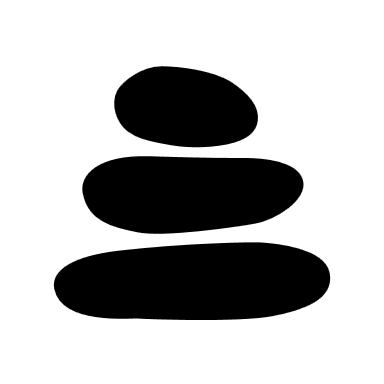 The framework is durable, clear and compact
A distinction is made between structural and flexible supervision
The framework is substantiated by legislation, science and the professional field
A common framework is created for all forms of education: from childcare to Higher education
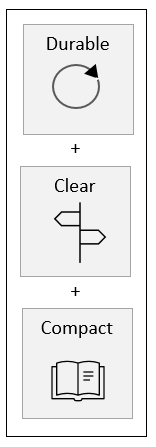 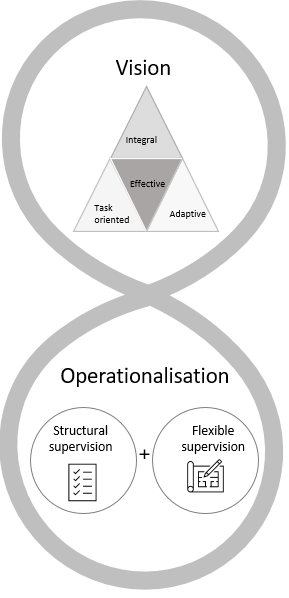 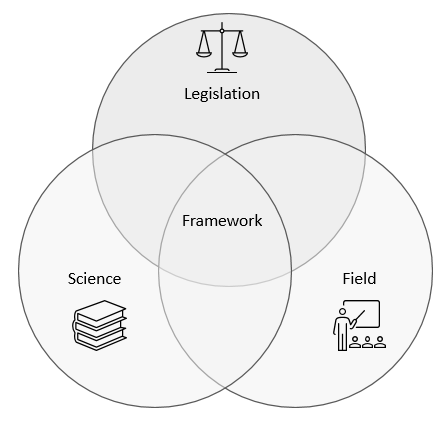 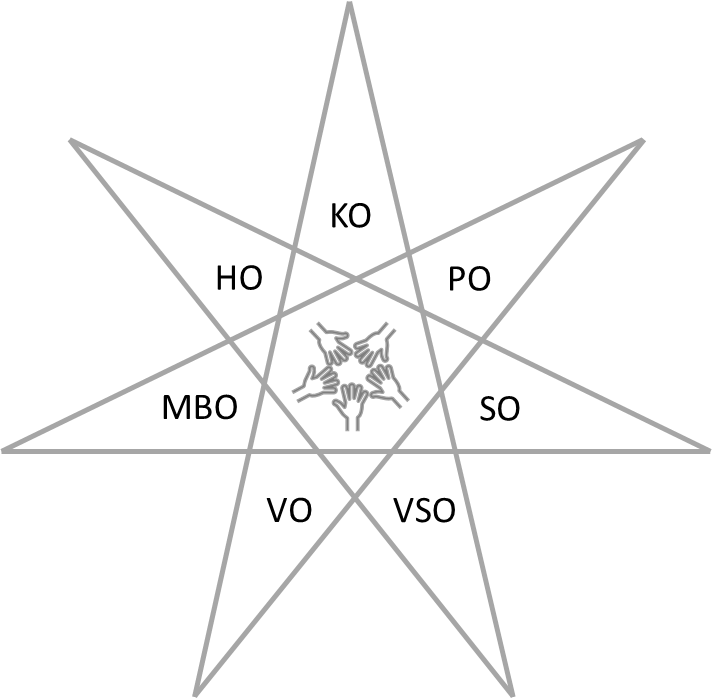 Inspectorate of Education
10
25-10-2023
On course: towards strategic lines
Common threads
Context
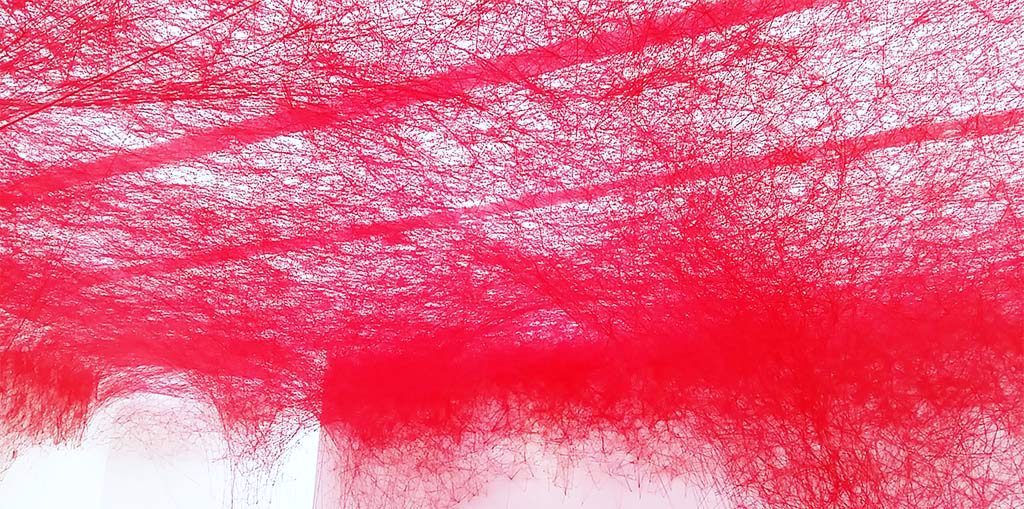 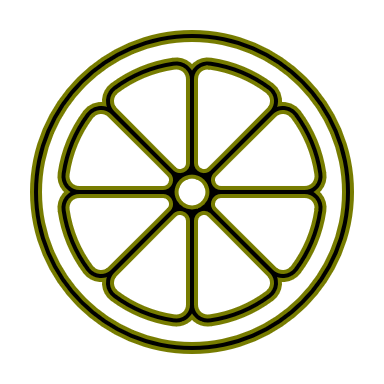 Principle
Broad approach, based on public interest
Structural and flexible supervision
Level of supervision: what and where
Common framework
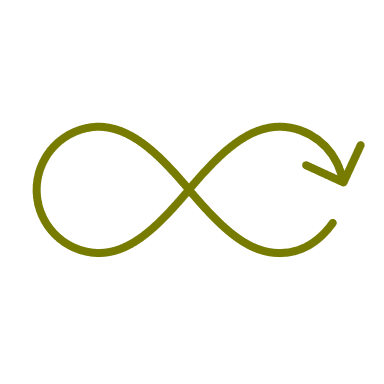 Design
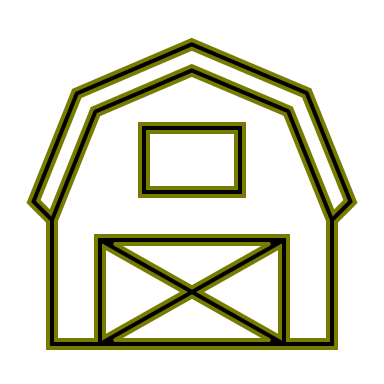 Substantive issues
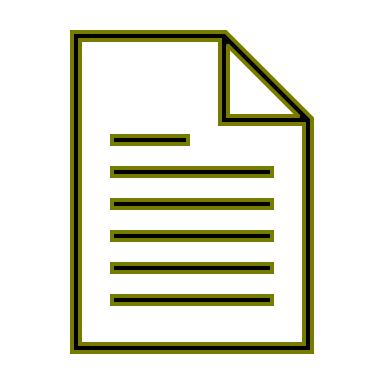 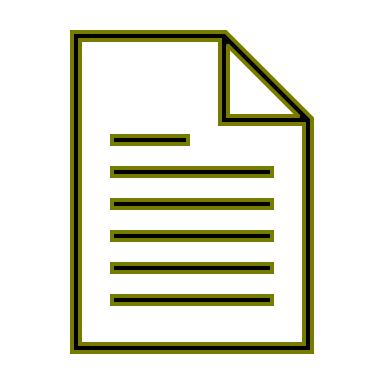 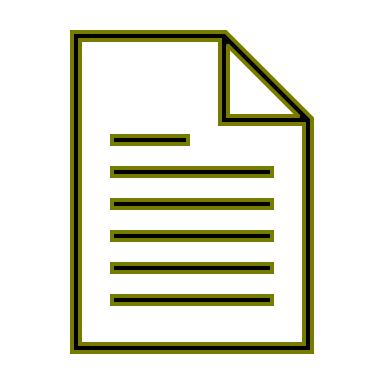 11
Design projects new inspection framework
Context analysis
Context
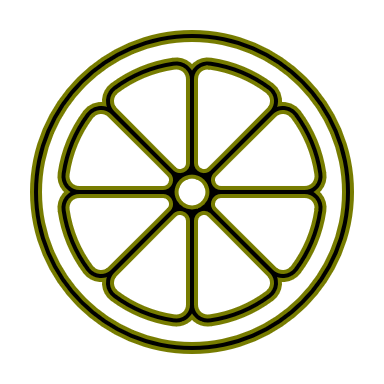 Principle
Common framework
Continuous learning paths
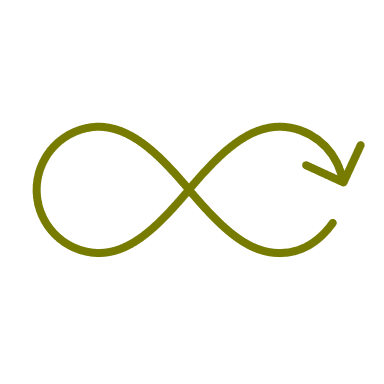 Design structural and flexible supervision
Normative effect of the framework
Design
Legal basis for the framework
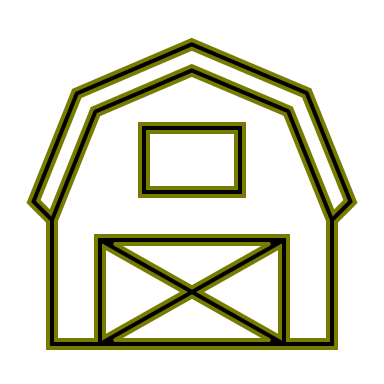 Substantive issues
The interpretation of the stimulating task
Relevant developments
Governing board supervision: content and method
Interaction between schools/settings, boards and system
The use of (overall) judgements
Risk orientation and proportionality in board supervision
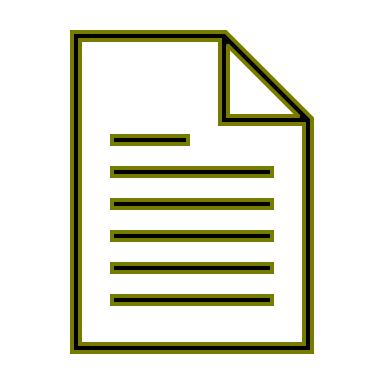 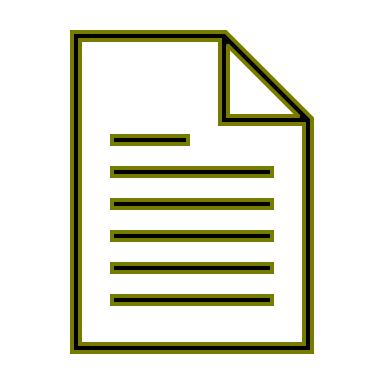 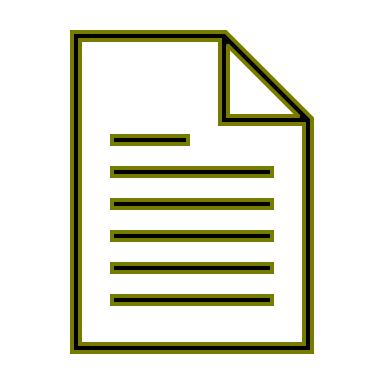 Inspectorate of Education
12
25-10-2023
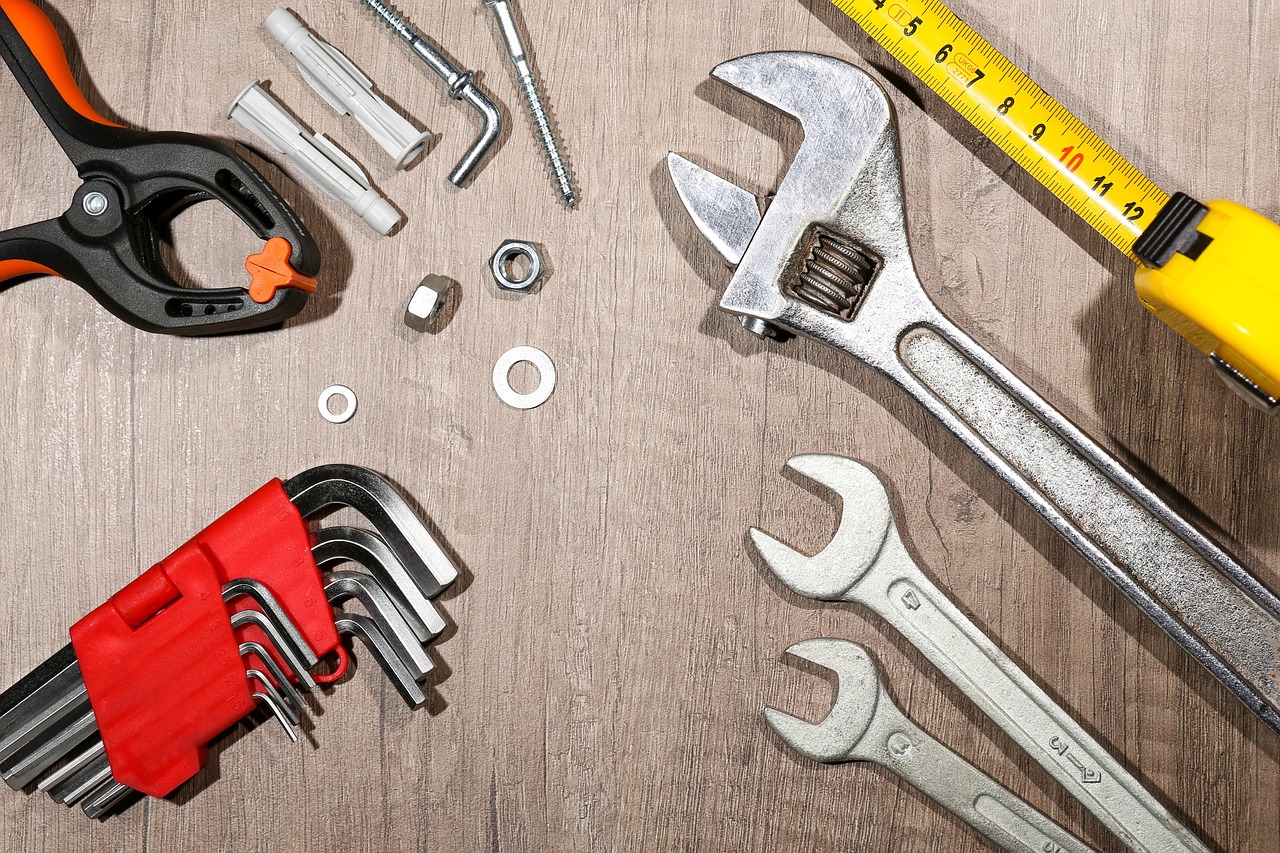 The development  phase
Inspectorate of Education
13
25-10-2023
Components of the development phase
14
Development, testing and dialogue
To develop
We develop components of the research framework (overarching framework, sectoral frameworks, substantiation).

Try
We pilot or test small parts of ideas in the new regulatory practice to gain knowledge and practice implementation.

Dialogue
We discuss our ideas with internal and external stakeholders, while collecting good practices in the field.
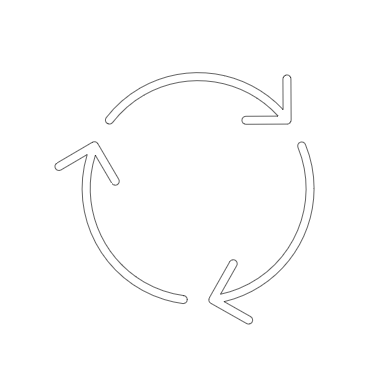 Cyclic process
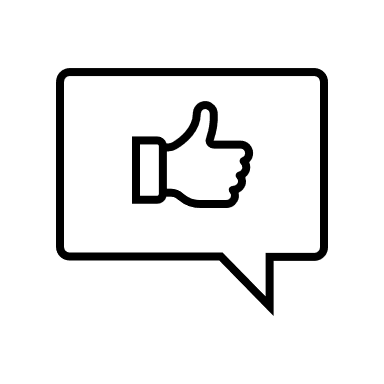 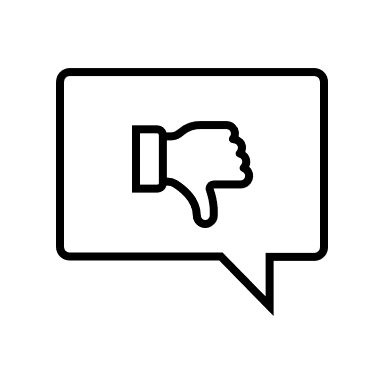 Evaluation results
15
Theory of Change of educational supervision*
* The theory of change presents the assumptions on which our supervision is based. It presents the intended effects and the way in which these are expected to arise.
1st half 2023 Document analysis and expert session
Late 2023, early 2024 Input from design themes
2024-2027 Input from Development phase and Administrative process
Advanced Theory of ChangeResearch Framework 2027
Theory of ChangeResearch Framework 2021
2 nd half 2023 Literature study scientific substantiation
2024-2026Evaluation of governing board supervision
Inspectorate of Education
16
25-10-2023
Development phase timeline
2024
2025
2026
Determintation phase
Initial phase
Middle phase
Final phase
Product 1: Overarching framework
Product 2: Sectoral frameworks
Product 3: Substantiation
17
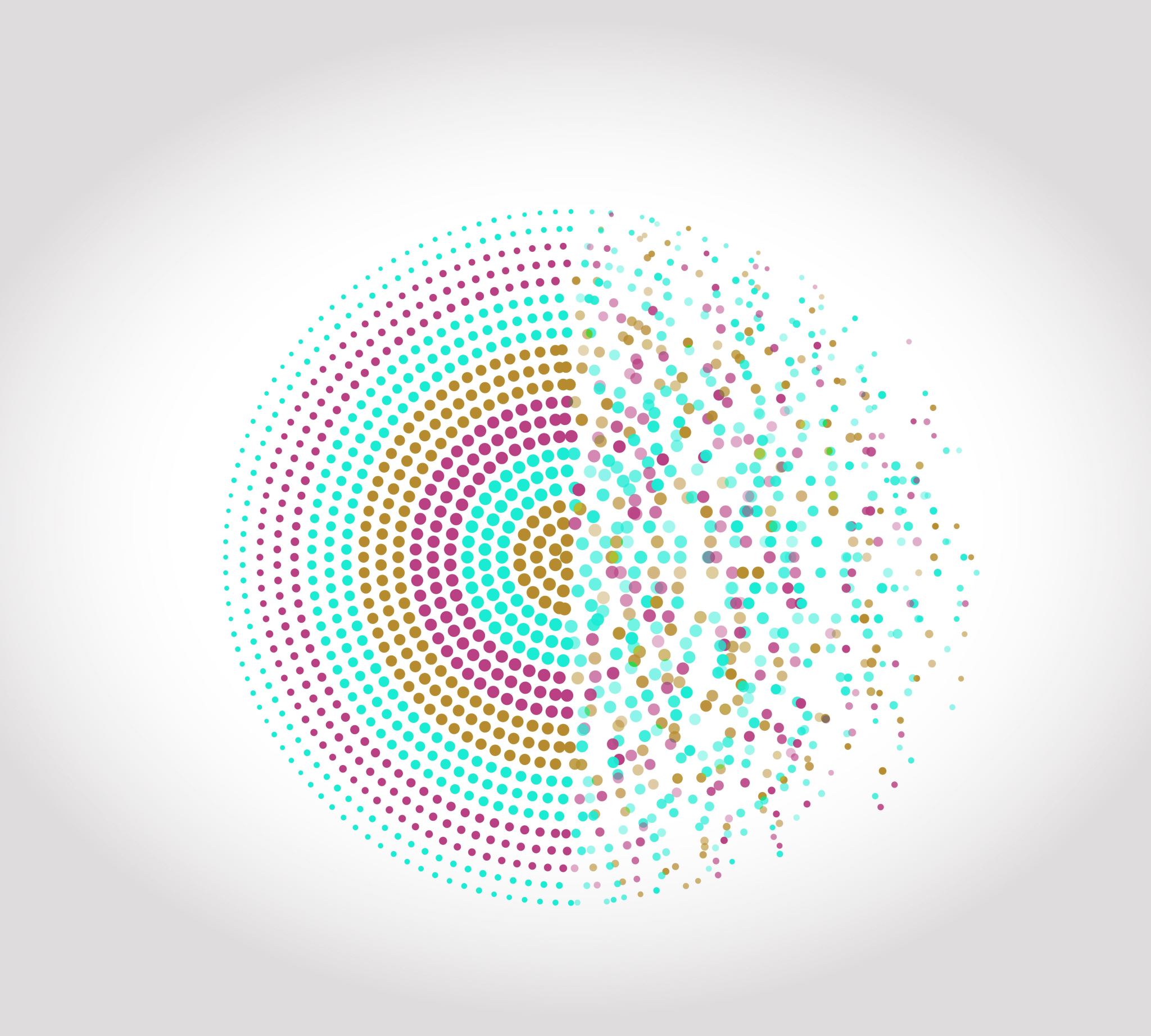 Strategy: pilots and trials
Learn and improve by piloting and trying suggested practices of the new supervision; Examples: Regional pilots and Systemized board discussions
Including inspectors and other colleagues in the development process
18
Further operationalisation of structural supervision
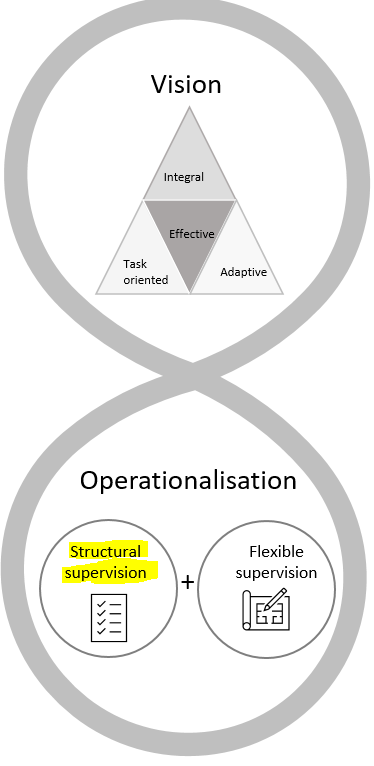 Inspectie van het Onderwijs
19
25-10-2023
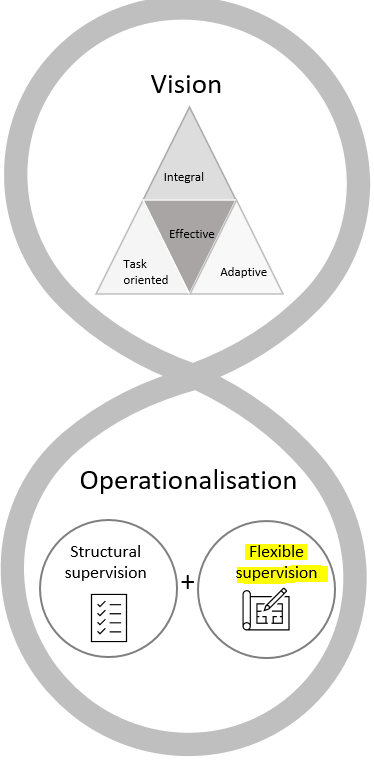 Further operationalisation of flexible supervision
Inspectie van het Onderwijs
20
25-10-2023
Information from your inspectorates fuel our developments
Supervision scans-finished
Inspection frameworks
Stimulating supervision and (overall) judgements
Governing board supervision
Unannounced inspection activities
Curriculum supervision
System level interventions
Supervision scans in progress
Quality of education
Digitalisation, AI and digital safety
Inclusive education 
….
Inspectie van het Onderwijs
21
25-10-2023
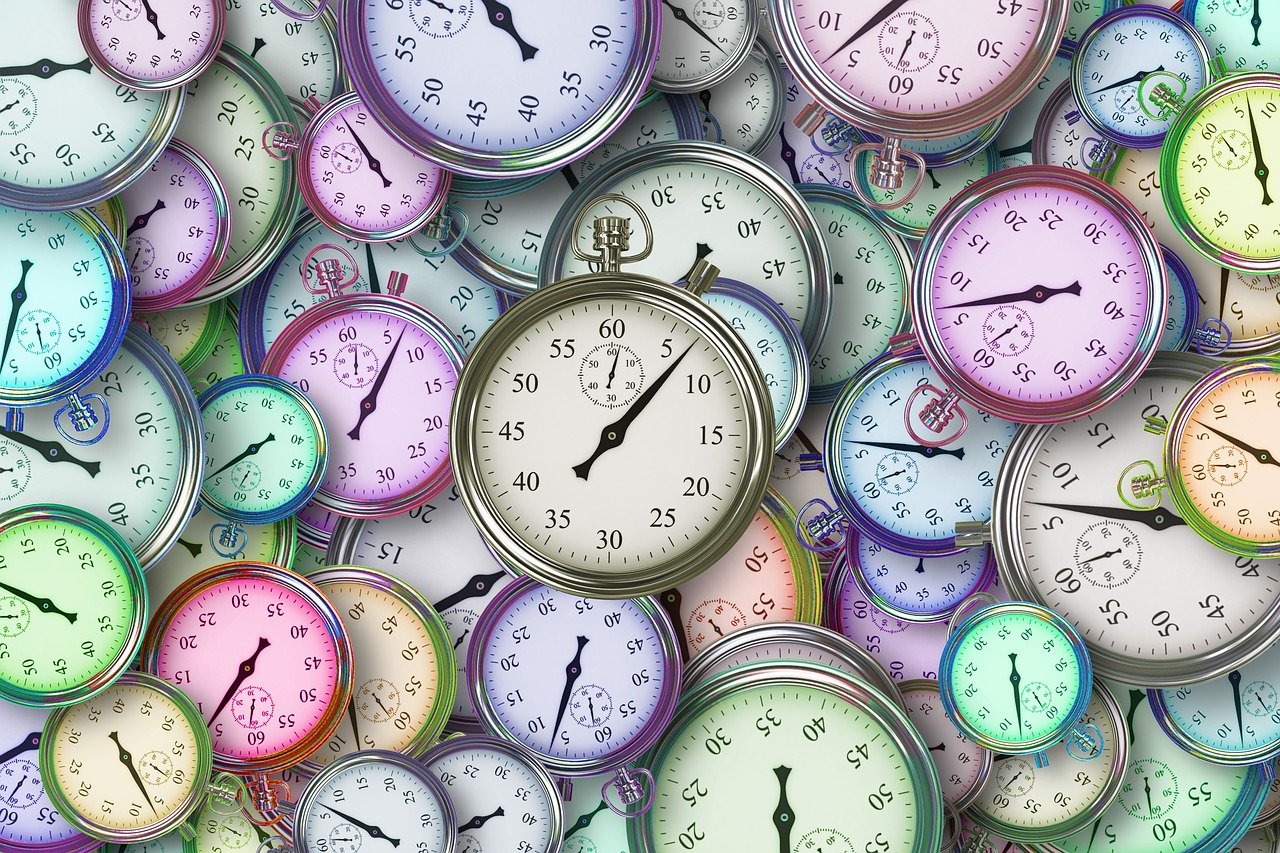 Formal alignment and determination phase
Inspectorate of Education
22
25-10-2023
Formal alignment and determination phase (2026-2027)
In the meanwhile implementation and finetuning
Inspectie van het Onderwijs
23
25-10-2023
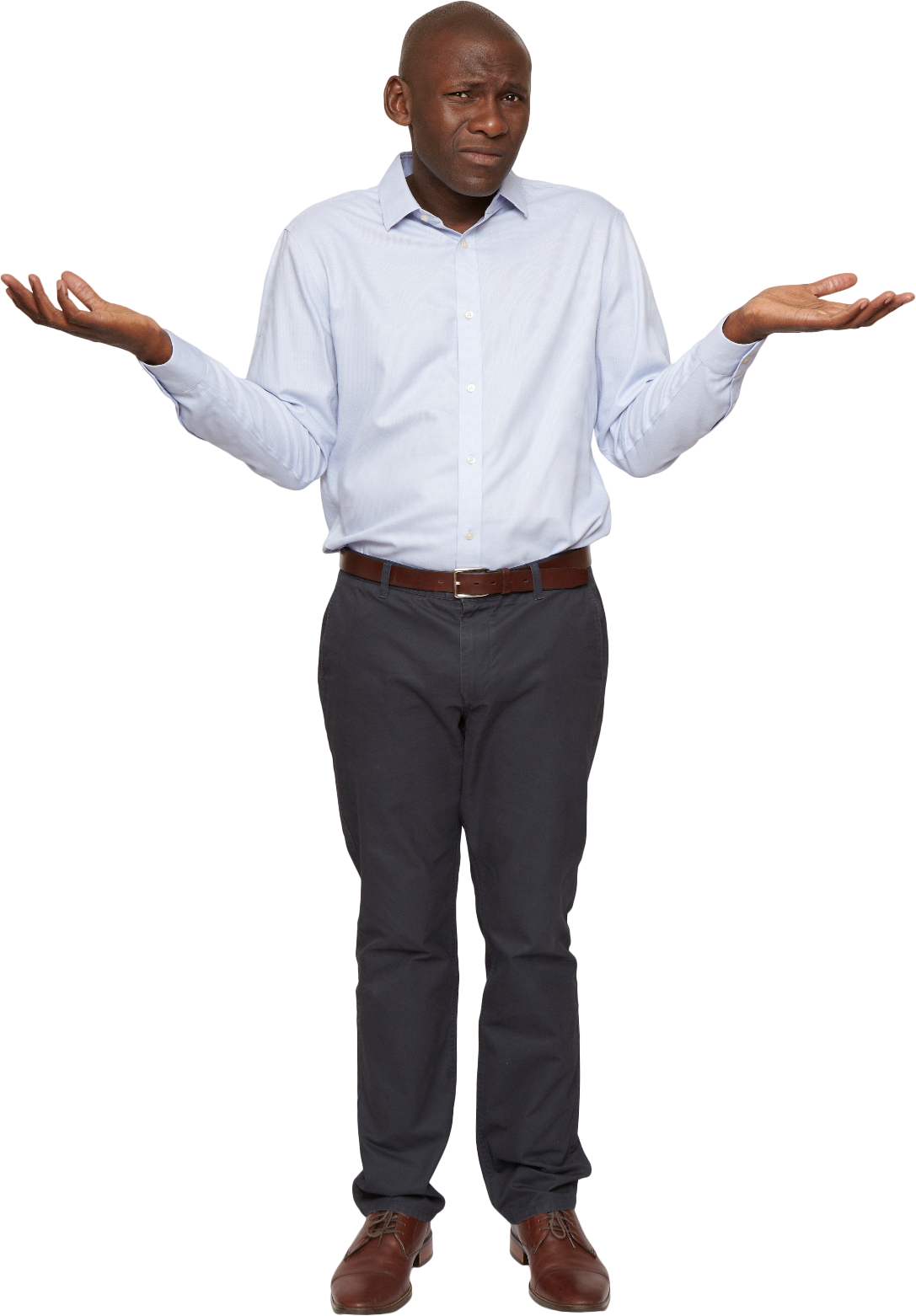 Thank you for you attention!
Questions?